TELEPSYCHOLOGY IN TIMES OF COVID: PROTECTED CHILDREN, ADOLESCENTS AND YOUNG ATHLETES.
Authors: 
MSc. Madelin González Figueredo
MSc. Néstor Espinosa Alvarez
MSc. Danay Ramírez González
MSc. Meyli Borges Castillo
INTRODUCTION
FIRST COVID 19WAVE : 
Granma was one of the least affected provinces.
March 2020 suspension of classes. 
September 2020 resumption of the school year.

SECOND COVID 19 WAVE : 
February 2021 suspension of classes. 
Increase in cases in Granma and throughout the country. 
November 2021 resumption of the school year.
INTRODUCTION
Provincial Center of Sports Medicine. Granma. Cuba
SCIENTIFIC PROBLEM:
   How to implement psychological care interventions to athletes and their families during the isolation stage due to the COVID-19 pandemic?
GENERAL OBJECTIVE: 
   To provide to athletes, coaches and their families psychological care interventions according to the needs of the COVID-19 pandemic stage.
RELEVANCE OF TELEPSYCHOLOGY
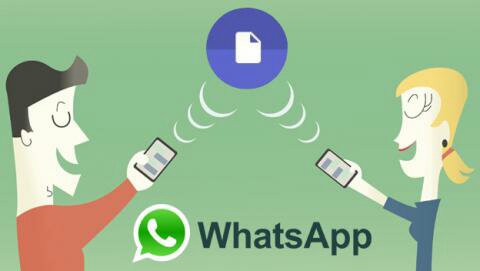 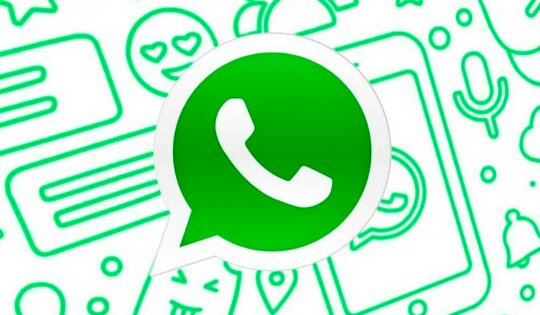 TELEPSYCHOLOGY
Provision of psychological services using information and telecommunications technologies.
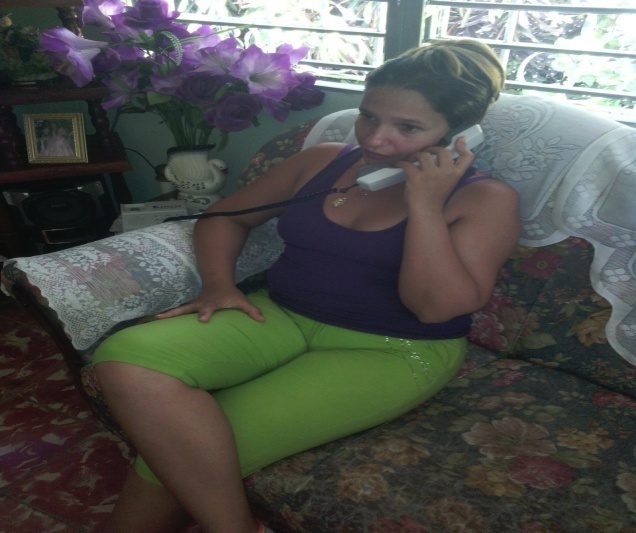 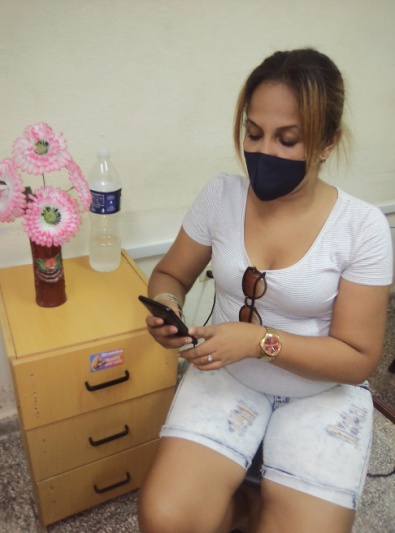 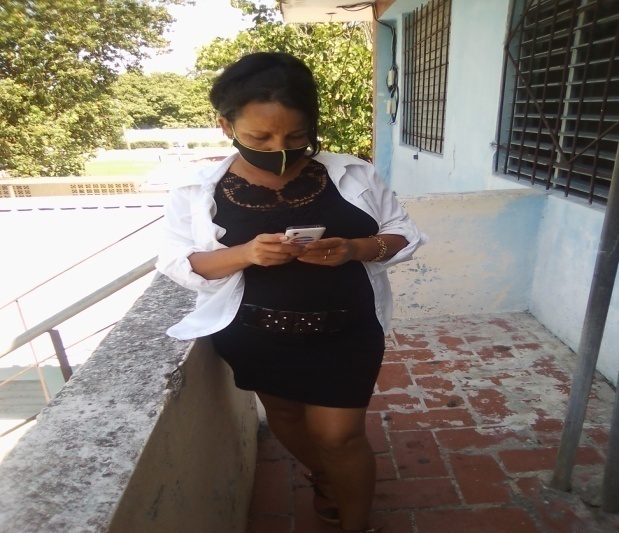 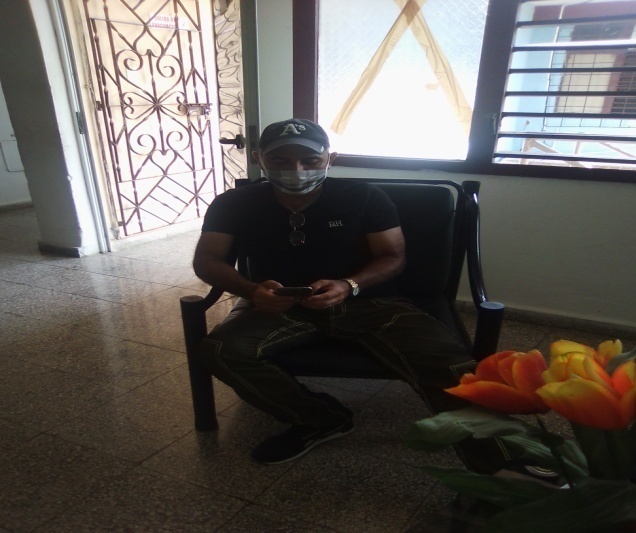 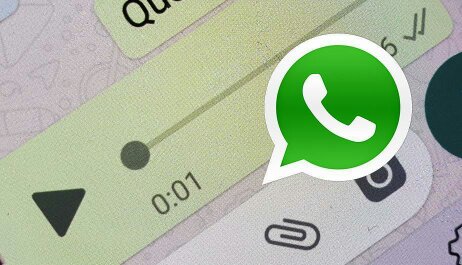 This form of mediation with the athlets, parents and trainers became essential in times of COVID-19 as it guarantees the continuation of care professional services. It was a challenge for psychology specialists who are more accustomed to face-to-face interaction, which is why It requires commitment and responsibility with the actions to be carried out.
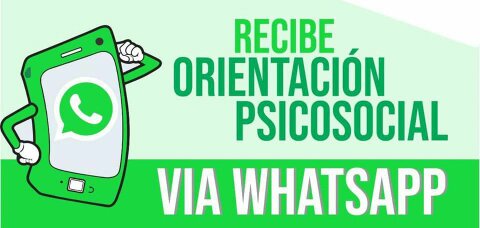 DIRECT FORM:
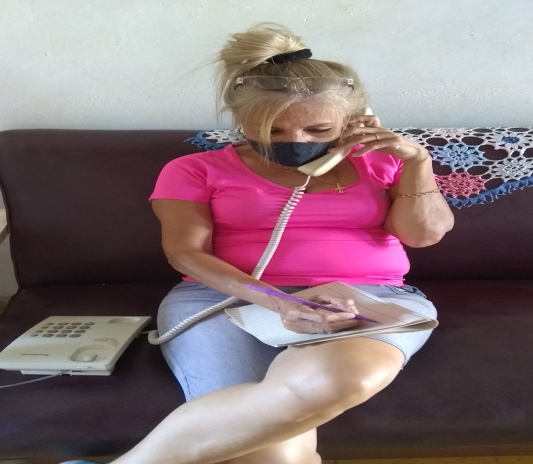 Athletes and their families. 
COVID-19 positive.
Suspects of COVID 19 from isolation centers with not possitive coronavirus diagnosis. 
Who reported the presence of some psychological manifestation.
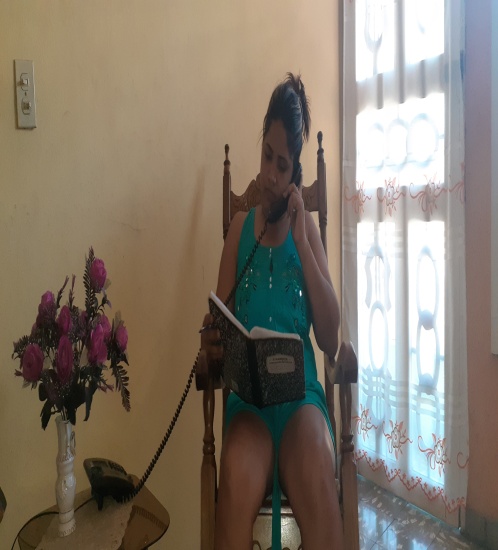 INDIRECT FORM
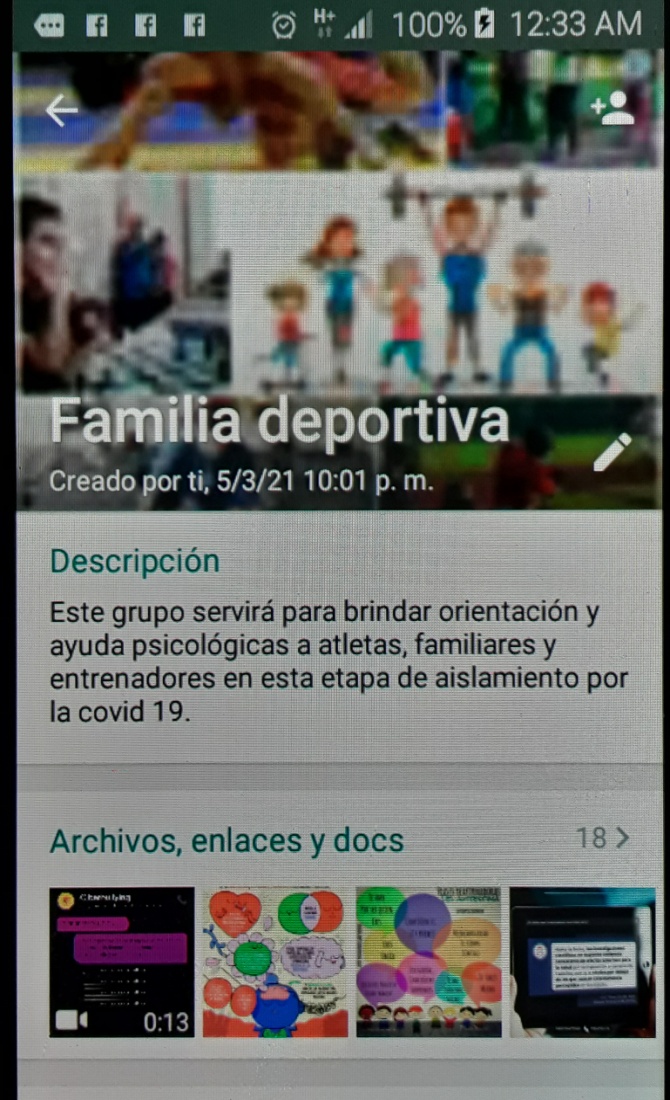 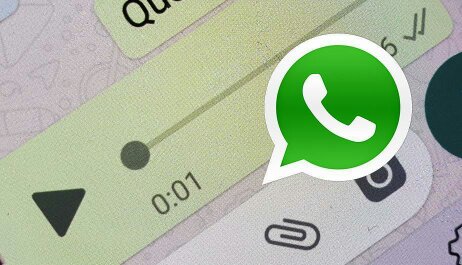 The social network selected to assist the largest number of people was WhatsApp.
TOPICS ADDRESSED
Parents of athletes
TOPICS ADDRESSED
Sports family
ACCEPTANCE AND EFFECTIVENESS: Opinions of athletes, parents and coaches (Colleted data from social network)
Mamá de David: 
Okay. Thank you so much.
 
Profe Evelin:
Thank you very much, it's better this way. Greetings to all

Profe Evelin:
Thank you very much for the advice given

Mellizos Yanet:
Everything discussed here is very good, thank you very much.

Mama natac:
I have a colleague who has a child in the EIDE and wants to be in the group, could you explain it to me?

Mamá de David:
The topic is very interesting. Thank you

Mellizos Yanet:
Thank you very much to all those who in one way or another support the training of our children.

Lucha P:
THANK YOU so much

Dep atlet:
Made Thank you for your words
Dep  boxeo:
Thank you doctor, your teaching is very good, we will continue to stay in touch.
Dep Jud:
Greetings Madelin, all your comments are very nice, full of reflections, emotional and above all instructive, congratulations

Mamá de David:
The important thing is the help that the psychologist can provide you as a professional. The topics addressed in the group are very useful in the daily life of our children and in their training as athletes.

Mellizos Yanet:
I really appreciate everything that is guided here, it is very helpful to us, although my children have a very concerned psychologist who always calls us. Thank you.

Dep esg:
Good reflection. The advice served as an example for everything.

Atletismo Lidice:
Ok... thank you very much and nice gesture, I'm sure this form and means of communication with you will be super important.

Triat Soannys:
Yes, health is my greatest medal. Because if I am not healthy and strong I cannot fulfill my dreams

TWD Isaia:
Interesting group to interact, share and learn healthily.
Padre:
Thanks also to all
Conclusions
The use of telepsychology was successful to provide psychological care interventions to athletes, coaches and their families appropriately during the COVID-19 pandemic stage.
The number of members in WhatsApp groups increased.
There was a positive criterion from the users of the psychology service adjusted to the isolation stage due to the COVID-19 pandemic.
THANK YOU